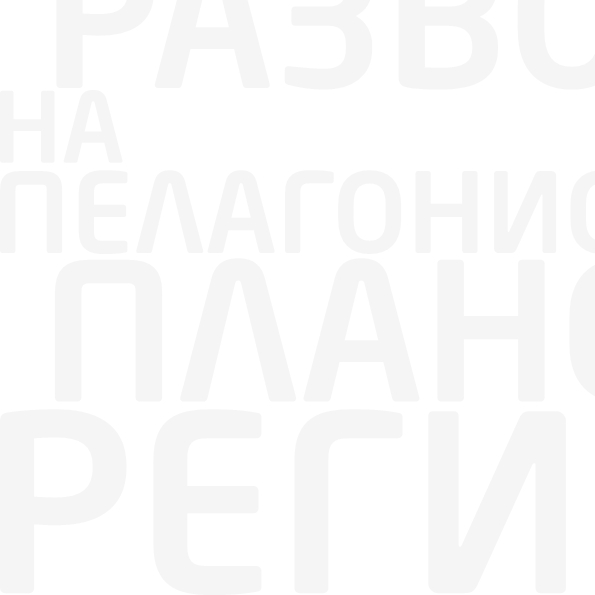 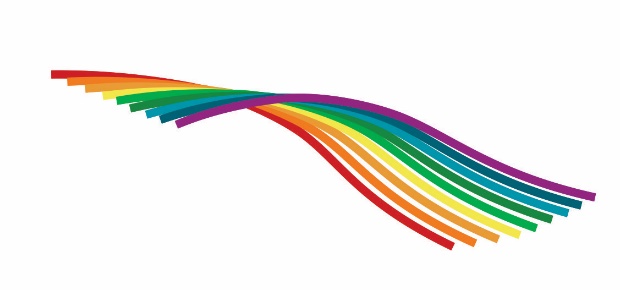 ЦЕНТАР ЗА РАЗВОЈ НА ПЕЛАГОНИСКИ ПЛАНСКИ РЕГИОН
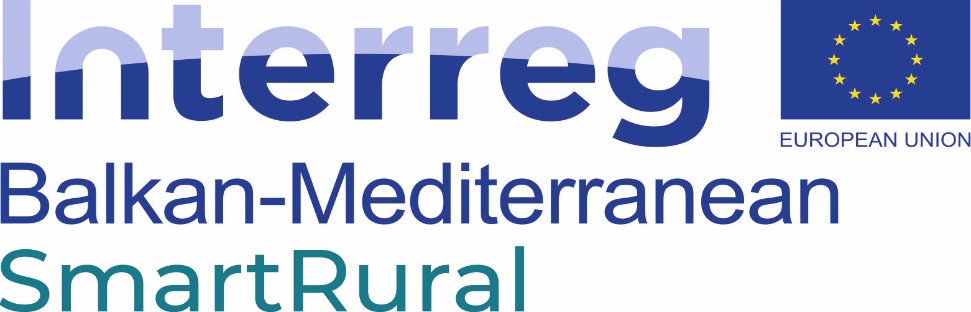 SMART RURAL ENTREPRENSHIP MODELБизнис активности во руралните средини
Работилница бр.1: Трендови и нови рурални бизнис можности
12.05.2021/10:30-13:00/
Ристо Иванов, Д-р на економски науки, СМС, РМР
Project co-funded by the European Union and National Funds of the participating countries
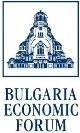 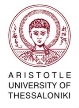 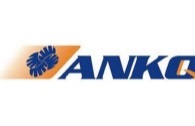 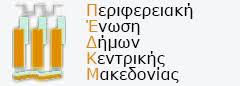 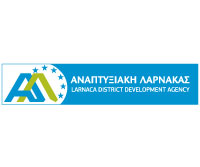 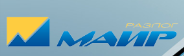 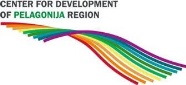 IR
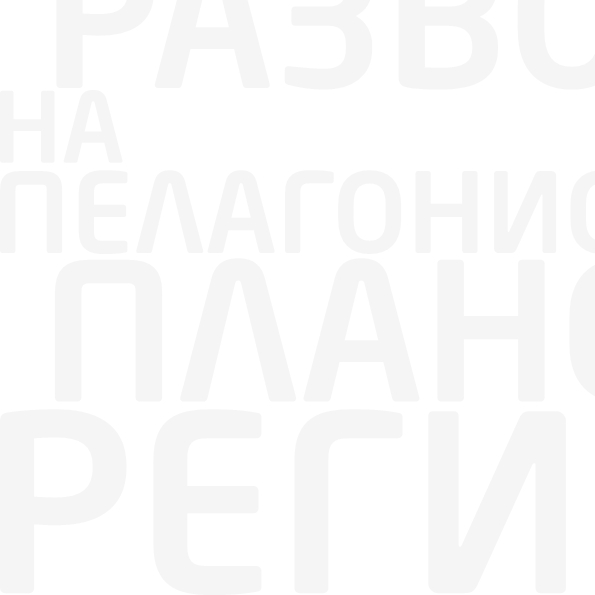 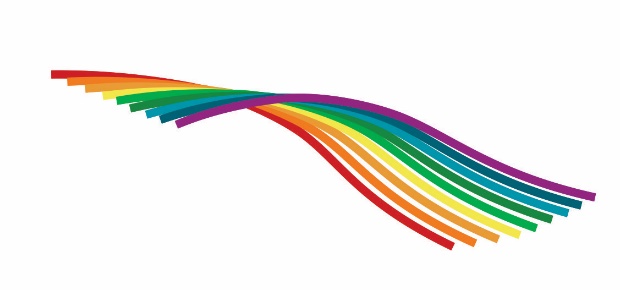 ЦЕНТАР ЗА РАЗВОЈ НА ПЕЛАГОНИСКИ ПЛАНСКИ РЕГИОН
ПАМЕТНО РУРАЛНО ПРЕТПРИЕМНИШТВО (SMART RURAL ENTREPRENEURSHIP)

ЦЕЛИ НА РАБОТИЛНИЦИТЕ


Презентација на видовите поддршка на руралниот развој на ниво на ЕУ и на национално ниво во РСМ;
Согледување на бизнис активности и трендови во руралните области  ППР во насока на поголема искористеност на поддршката преку:
Поттик и поддршка на концептот на паметно рурално претприемништво
Воведување на услуги финансирани од надворешни извори (Фондови, Програми)
 Презентација на моделот на паметно рурално претприемништво воспоставен преку проектот, за зголемување на иновативноста и конкурентноста на руралните бизнис во ППР.
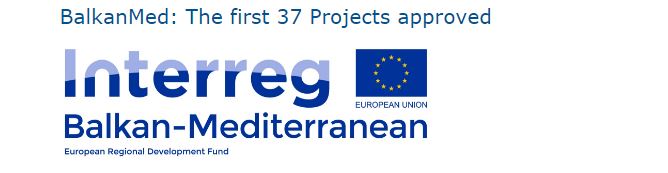 IR
Организација на Работилницата
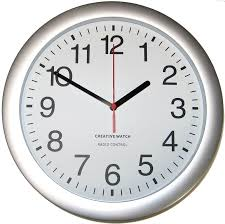 Мобилни, Лаптопи и таблети 
Учтивост  &  Почит
Придржување до Дневниот ред и времето
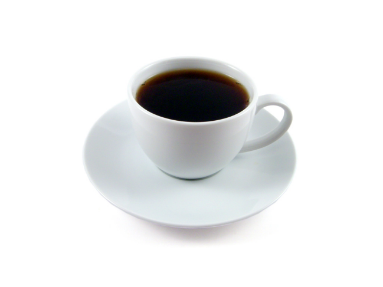 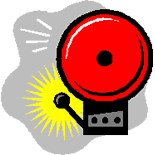 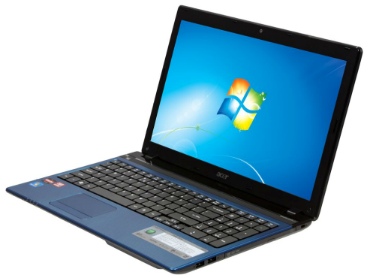 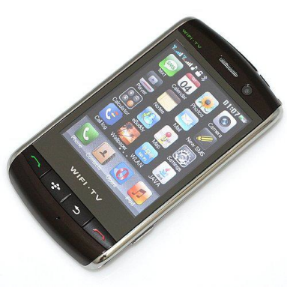 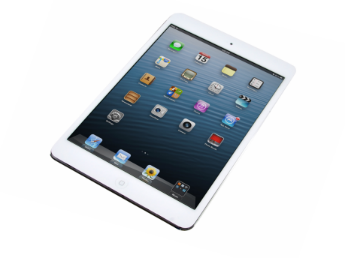 IR
3
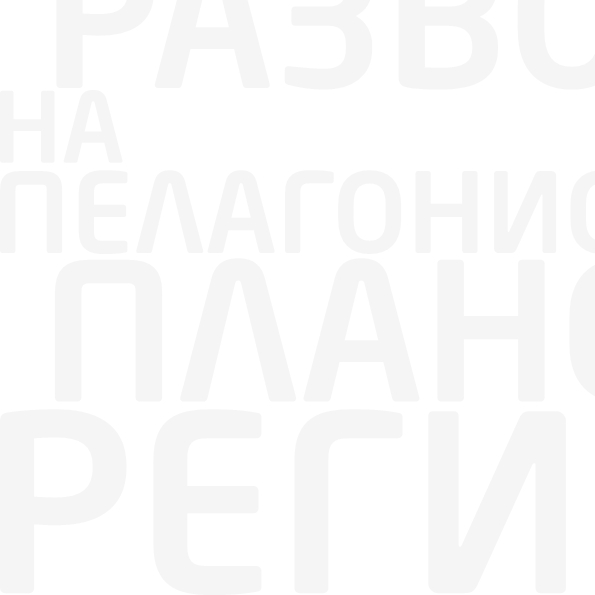 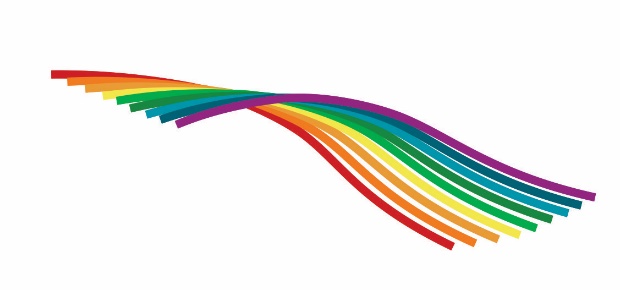 ЦЕНТАР ЗА РАЗВОЈ НА ПЕЛАГОНИСКИ ПЛАНСКИ РЕГИОН
ППР
ПАМЕТНО РУРАЛНО ПРЕТПРИЕМНИШТВО (SMART RURAL ENTREPRENEURSHIP)

Клучен предизвик на работилниците: Како да се предвиди (направи извесен)  идниот рурален развој во рамки на ППР ?


Почетна точка 1: Кој е најсигурниот начин да се предвиди иднината на поединец и група/организација/ заедница?


Одговор: Самиот/ самите да ја создадат!
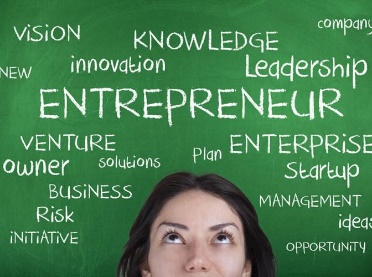 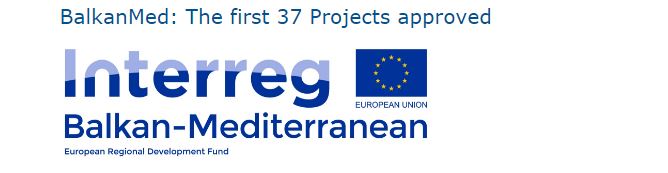 IR
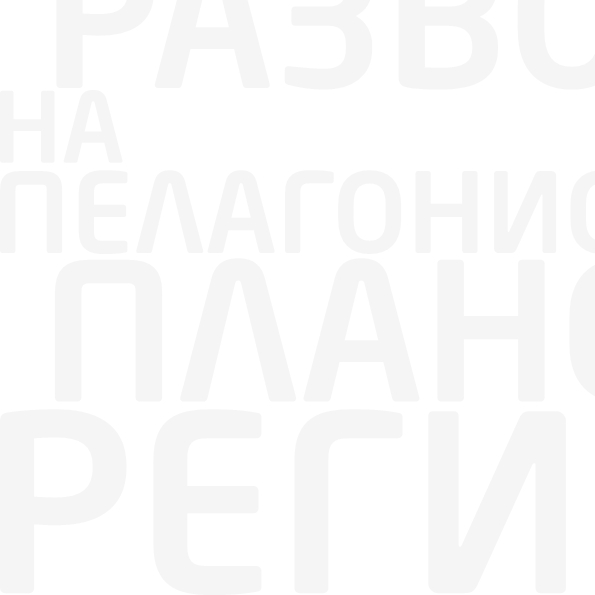 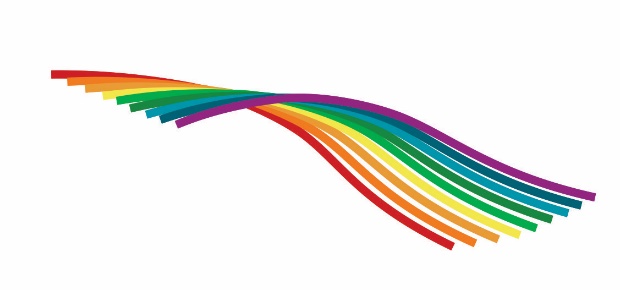 ЦЕНТАР ЗА РАЗВОЈ НА ПЕЛАГОНИСКИ ПЛАНСКИ РЕГИОН
ППР
ПАМЕТНО РУРАЛНО ПРЕТПРИЕМНИШТВО (SMART RURAL ENTREPRENEURSHIP)

Клучен предизвик на работилниците: Како да се предвиди (направи извесен)  идниот рурален развој во рамки на ППР ?


Почетна точка 2: Како се создава иднината? Идниот развој?


Одговор: Преку изборите што ги правиме сега ! 
Во бизнисот е: преку одлуките што ги носиме сега?
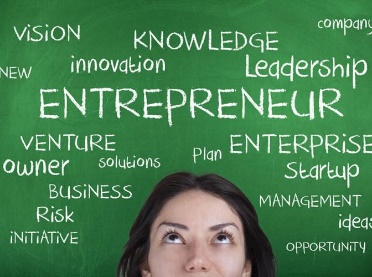 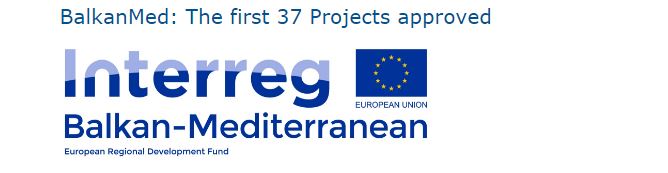 IR
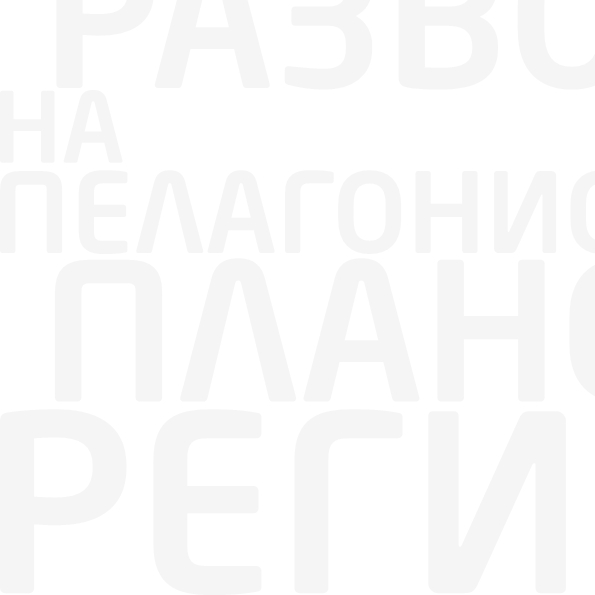 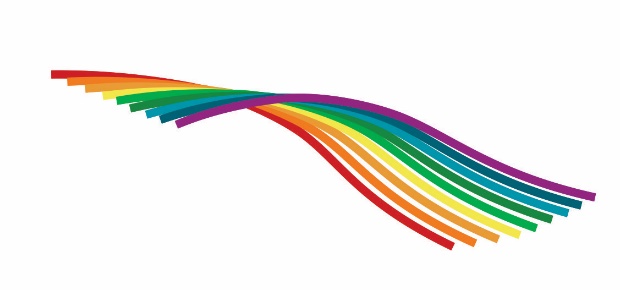 ЦЕНТАР ЗА РАЗВОЈ НА ПЕЛАГОНИСКИ ПЛАНСКИ РЕГИОН
Како луѓето носат одлуки за иднината ?
ОДЛУКА =  ИДНА ДОБИВКА X  ВЕРОЈАТНОСТА ДА СЕ ОСТВАРИ


ЖЕЛБА- ЦЕЛ-ИНТЕРЕС      X     ЗНАЕЊЕ 

Дали може да се зголеми веројатноста за идната добивка?
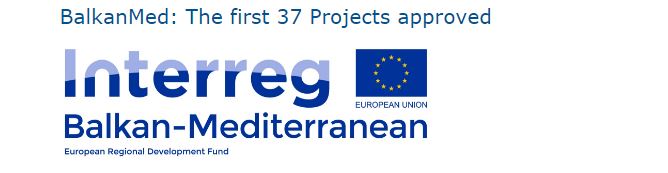 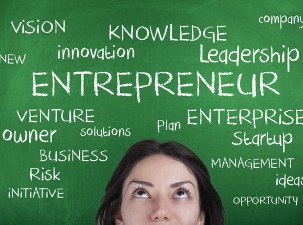 IR
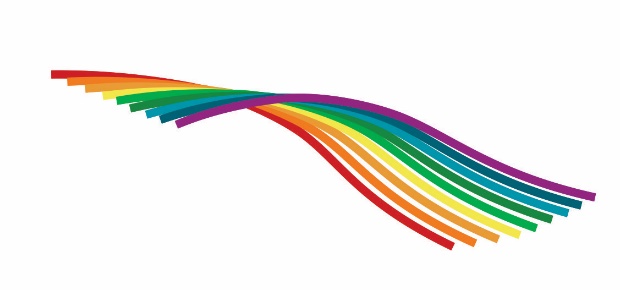 ЦЕНТАР ЗА РАЗВОЈ НА ПЕЛАГОНИСКИ ПЛАНСКИ РЕГИОН
Основната намера на секој бизнис?
БИЗНИС НАМЕРА = ЛУЃЕ + ПРОМЕНИ
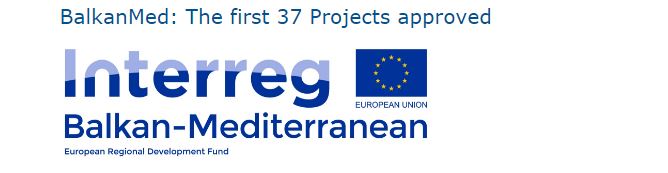 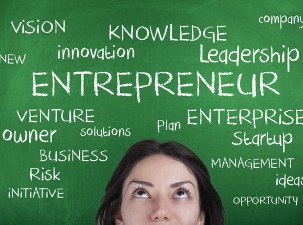 IR
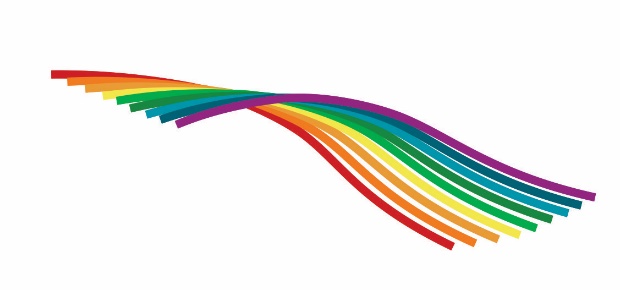 ЦЕНТАР ЗА РАЗВОЈ НА ПЕЛАГОНИСКИ ПЛАНСКИ РЕГИОН
Клучни фактори на секој бизнис
1.СПОСОБНОСТИ
ЛУЃЕ
3.ПРОИЗВОД
УСЛУГА
5.КУПУВАЧ
Таргет група
2.РЕСУРСИ
Материјални (простор,  Опрема, алати, материјали) 
Човечки
Интелектуални 
Финансиски
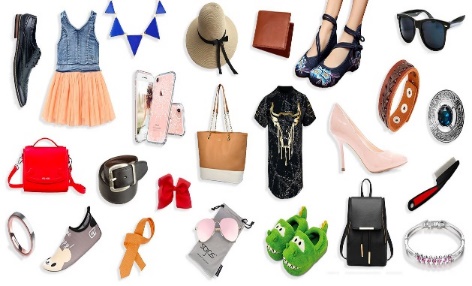 4.РАЗМЕНА
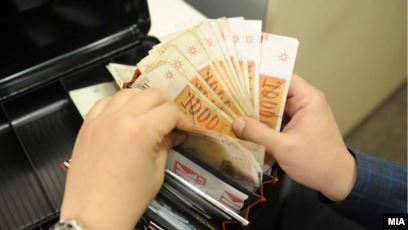 ПАРИ = КОМУНИКАЦИЈА = ПАРИ
ВРЕМЕ  ОД ПОЧЕТОК ДО КРАЈ – ОБРТ НА ПАРИ ВО БИЗНИСОТ
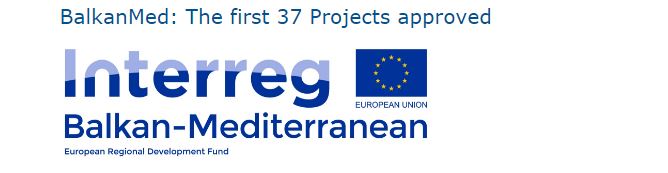 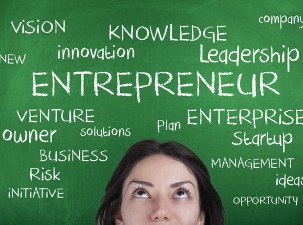 IR
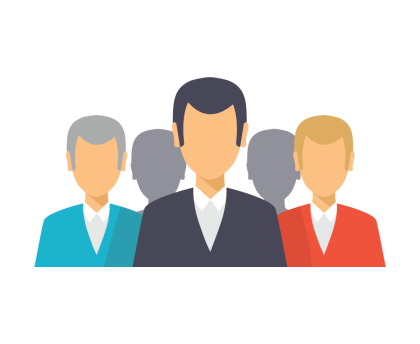 Процес на претприемништвото
или
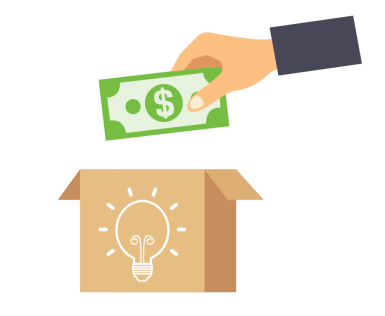 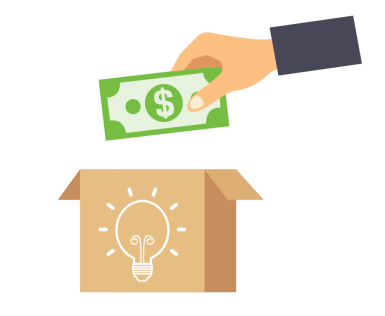 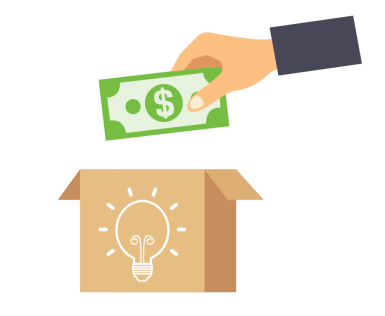 4. Вработени
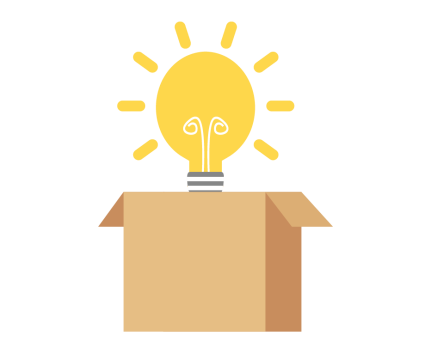 6. 
Претпријатие
2. Идеја
3. Производ / услуга
5. Купувачи
1. Претприемач
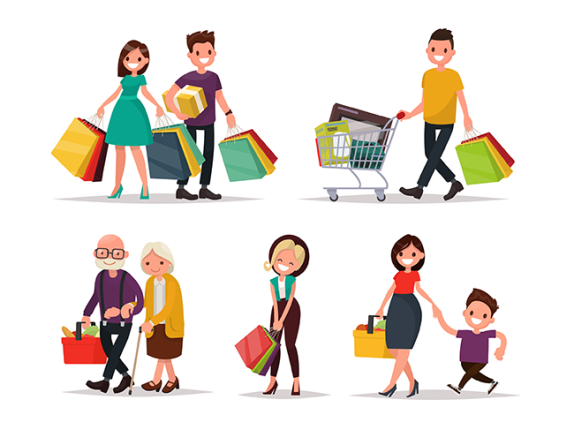 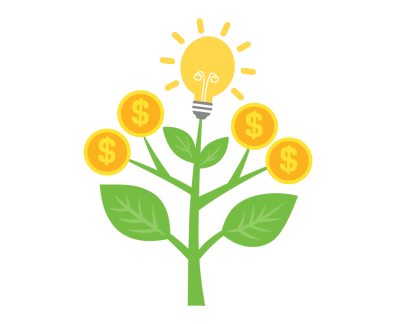 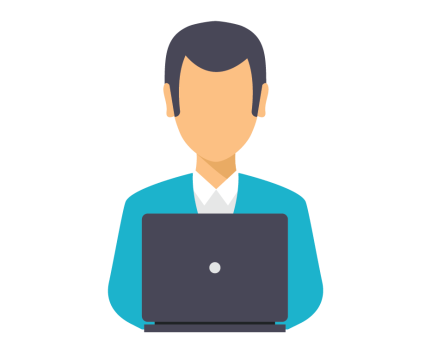 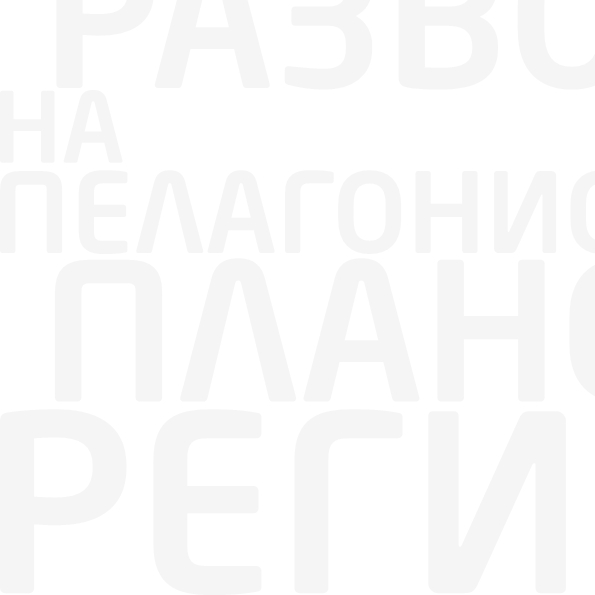 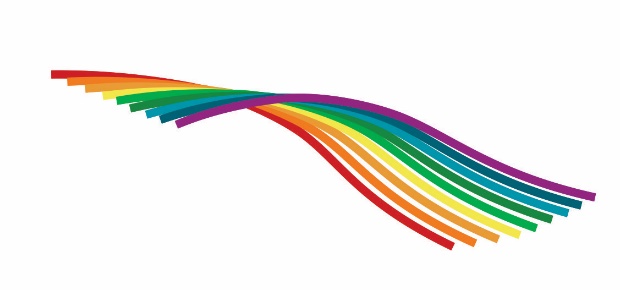 ЦЕНТАР ЗА РАЗВОЈ НА ПЕЛАГОНИСКИ ПЛАНСКИ РЕГИОН
Како луѓето носат одлуки за иднината ?
ОДЛУКА =  ИДНА ДОБИВКА X  ВЕРОЈАТНОСТА ДА СЕ ОСТВАРИ


ПРЕТПРИЕМАЧ = ИДЕЈА ( ДОБИВКА) X     БИЗНИС РАЗМЕНА                    
                                                                             (ВЕРОЈАТНОСТА)
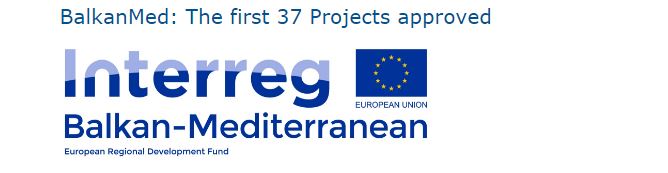 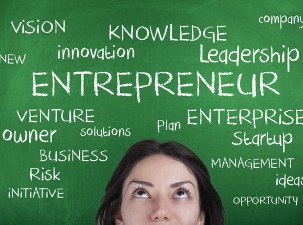 IR
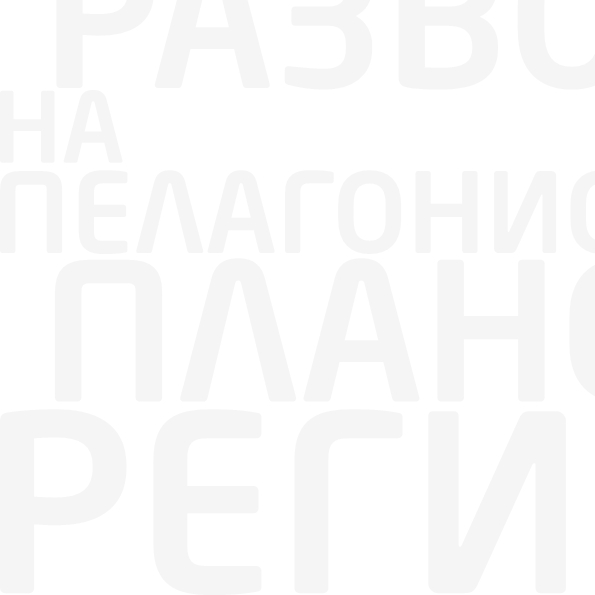 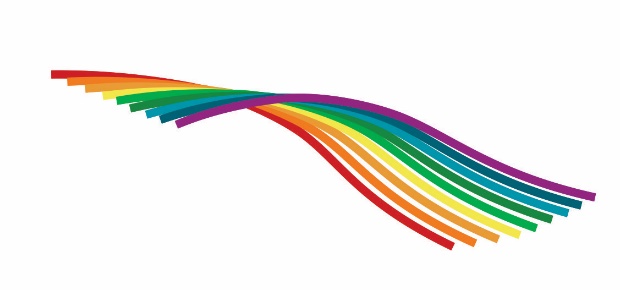 ЦЕНТАР ЗА РАЗВОЈ НА ПЕЛАГОНИСКИ ПЛАНСКИ РЕГИОН
Сесија 2. Претприемништвото во руралните средини, карактеристики, новите технологии, иновациите во однос на руралниот развој
Претприемништво , претворање на идеите/ одлуки во дело.


ПАМЕТНО РУРАЛНО ПРЕТПРИЕМНИШТВО – претворање на иновативни иницијативи и идеи во дела за зголемување на продуктивноста и конкурентноста на руралните бизниси со цел подобрување на квалитетот на животот во руралната заедница.
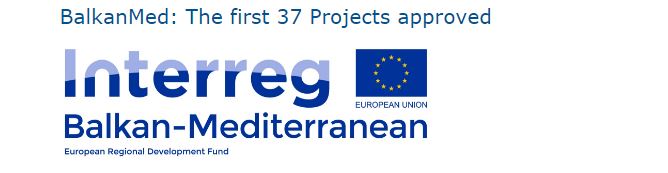 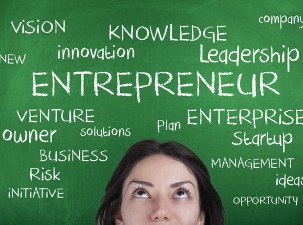 IR
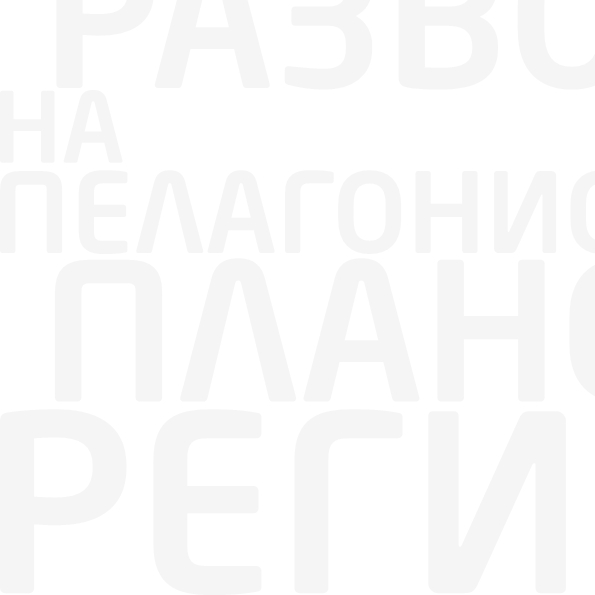 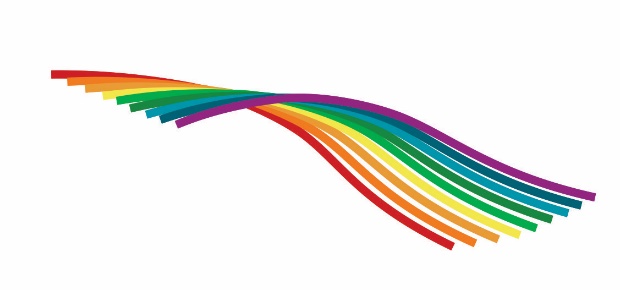 ЦЕНТАР ЗА РАЗВОЈ НА ПЕЛАГОНИСКИ ПЛАНСКИ РЕГИОН
Бизнис трендови
Земјоделие
 ГМО- генетски модифицирана храна
Органска храна
Економија –Бизнис 
Индустријализација ( автоматизација и роботика)
Дигитализација
Циркуларна економија
Енергетска ефикасност
Рурален развој 
Производство- во затворени погони/хали
Зголемување на услугите (туризам, едукација, забава и одмор, лечење и здравје,
ОИЕ-обновливи извори на енергија
Енергетска ефикасност
Чиста и здрава околина
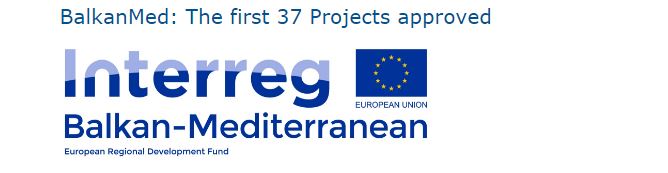 IR
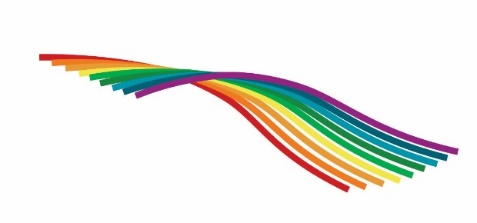 ЦЕНТАР ЗА РАЗВОЈ НА ПЕЛАГОНИСКИ ПЛАНСКИ РЕГИОН
Економија 
Синџир на вредности
Циркуларна Економија
Линеарна економија
П
Р
П
Р
ро
ец
ро
ец
П
П
от
от
изв
изв
икл
икл
рош
рош
од
ир
од
ир
ув
ув
ање
ање
Ресурси
ство
ство
ачка
ачка
Ресурси
Производство
Потрошувачка
Отпад
Отпад
Од отпад до ресурси
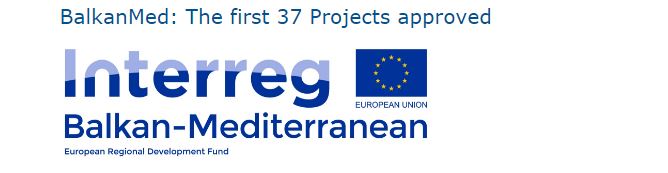 IR
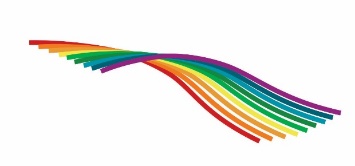 ЦЕНТАР ЗА РАЗВОЈ НА ПЕЛАГОНИСКИ ПЛАНСКИ РЕГИОН
Иновации
Предизвици
Воведување на нови технологии 
Здружување и градење стратешки партнерства,
Намалување на трошоците на работењето,
Знаење и вештини за претприемништво и имплементација на проекти,
Знаење и вештини за финансирање на бизнис идеи и тековното работење,
Раст и развој
Зголемување на обемот на производство и продажба на постојните производи,
Иновирање на постојните производи со повисока додадена вредност,
Воведување на нови производи со повисока пазарна вредност,
Паметна специјализација за поедини пазари и/или потрошувачи
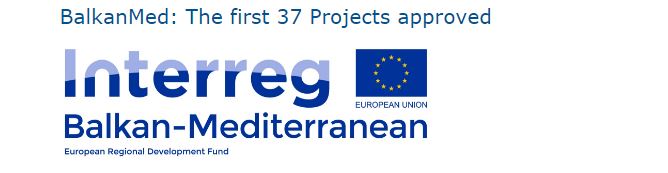 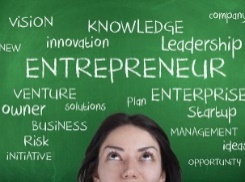 IR
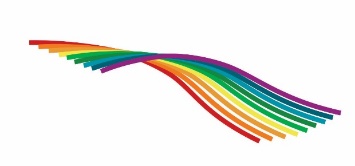 ЦЕНТАР ЗА РАЗВОЈ НА ПЕЛАГОНИСКИ ПЛАНСКИ РЕГИОН
Алатка за иновации
БИЗНИС МОДЕЛ КАНВАС

ПОДОБРУВАЊЕ НА ПОСТОЕЧКИ БИЗНИС
ГЕНЕРИРАЊЕ ИНОВАЦИЈА 
ПРОИЗВОД
ПРОЦЕСИ НА РАБОТА
МАЕКРТЕИНГ И НАСТАП НА ПАЗАРИ
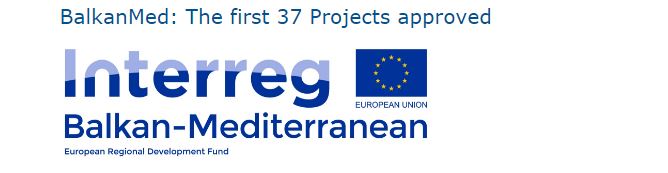 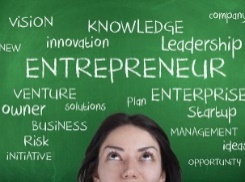 IR
9 Елементи за градење на Бизнис моделот
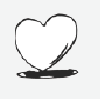 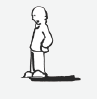 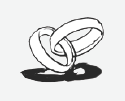 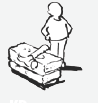 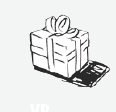 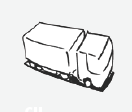 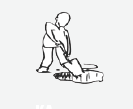 Клучни ПАРТНЕРИ
Клучни РЕСУРСИ
Клучни АКТИВНОСТИ
ОДНОСИ
ПРЕДЛОГ ВРЕДНОСТИ
КАНАЛИ НА ПРОДАЖБА
СЕГМЕНТИ ПОТРОШУВАЧИ
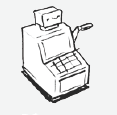 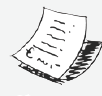 СТРУКТУРА НА ТРОШОЦИ
ТЕКОТ НА ПРИХОДИТЕ
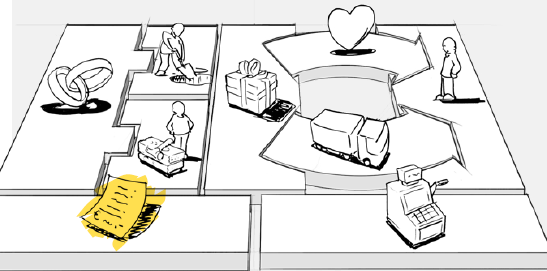 АКТИВНОСТИ
Градење односи
Потрошувачи
РЕСУРСИ
Вредност/ 
производи
Канали на продажба
ПАРТНЕРИ
ТРОШОЦИ
ЦЕНА Тек на Приходи
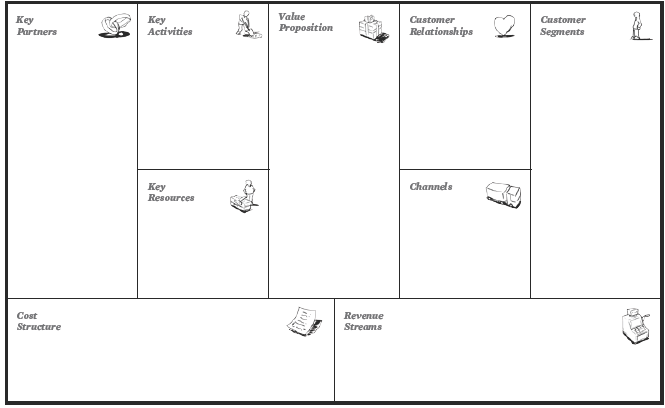 Добавувачи
Траспортери
Банки
Град фирми
Инвеститори
Лична асистенција, 
само-послужување, автоматизирани услуги,
 ко-креација со купувачот.
Потрош. заедници
Бесплатни услуги
Новини/ иновации
Резултати/учинок
Прилагодување на купувачот
Извршувањена работата
Дизајн
Бренд/статус
Цена/поефтино
Намалување на трошоците
Намалување на ризикот
Пристап до производ
Удобност/Корисност
Производство
Решавање проблеми
Платформа/network
Изнајмување
брокер
Широк/масовен пазар
ДОМАЌИНСТВА

Ниче пазар
ПРОЕКТАНТСКИ ФИРМИ

Сегментиран Пазар
ГРАД.ФИРМИ ВИСОКОГРАДБА

Диверзифициаран
ЈАВНИ И ПРИВАТНИ ОБЈЕКТИ
Мотивација за партнерство
-Оптимизација и економичност
-Намалување  на ризикот и неизвесноста
-Стекнување на посебни ресурси и активности
Сопствена продажба
Веб страна
Партнери
Продавници
Големопродажба
Физички
Интелектуални
Човечки
 Финансиски
Продажба на средства
Трошок за користење
Претплата,
 Закуп. Лизинг
Лиценца, Провизија, реклама
Дали бизнисот е повеќе : Воден од трошоците  или Воден од вредноста
Карактеристики:  Фиксни и варијабилни трошоци, рентабилност и економија на обем
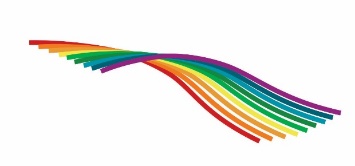 ЦЕНТАР ЗА РАЗВОЈ НА ПЕЛАГОНИСКИ ПЛАНСКИ РЕГИОН
Вежба 2
Идеја – Иницијатива за рурален развој
Првиот чекор што би го направиле?
На кого би му било од корист тоа што ќе го создадете? ЦЕЛ
Процедура на чекори од почеток до крај за спроведување на акциите за претворање на идејата во дело-Опис на Бизнис Идеја
Бизнис модел
 
Создавање вредност и бизнис размена 

Резултат од размената , профит= приходи –трошоци
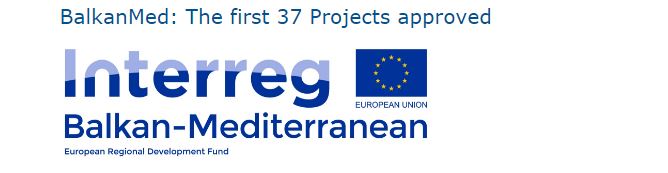 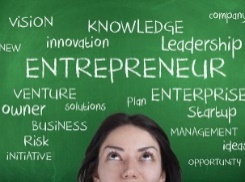 IR
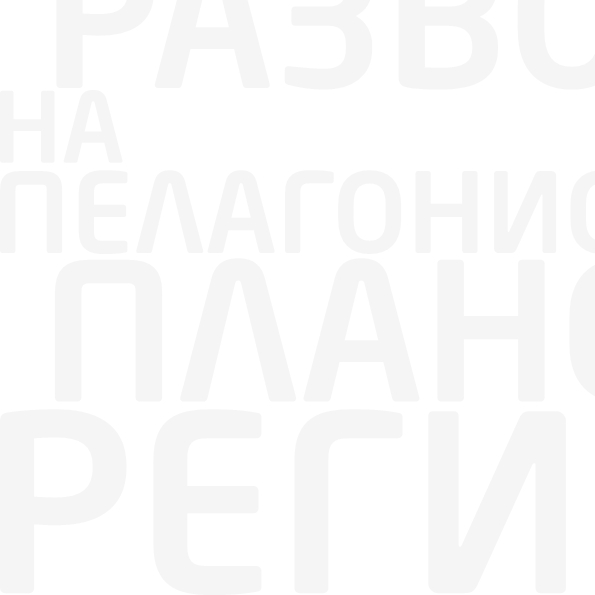 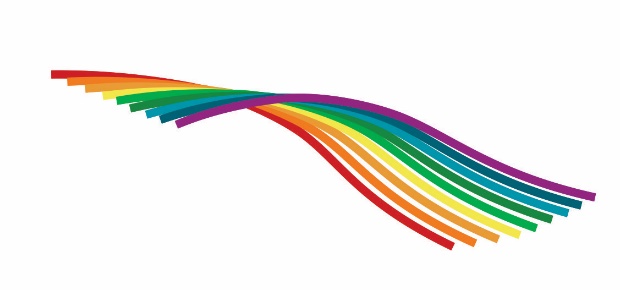 ЦЕНТАР ЗА РАЗВОЈ НА ПЕЛАГОНИСКИ ПЛАНСКИ РЕГИОН
БЛАГОДАРАМ ЗА ВНИМАНИЕТО!

П & O

ДИСКУСИЈА
IR